Legal seminar ‘Racial profiling, policing and immigration control’
27-11-2023
Race and EU migration policy
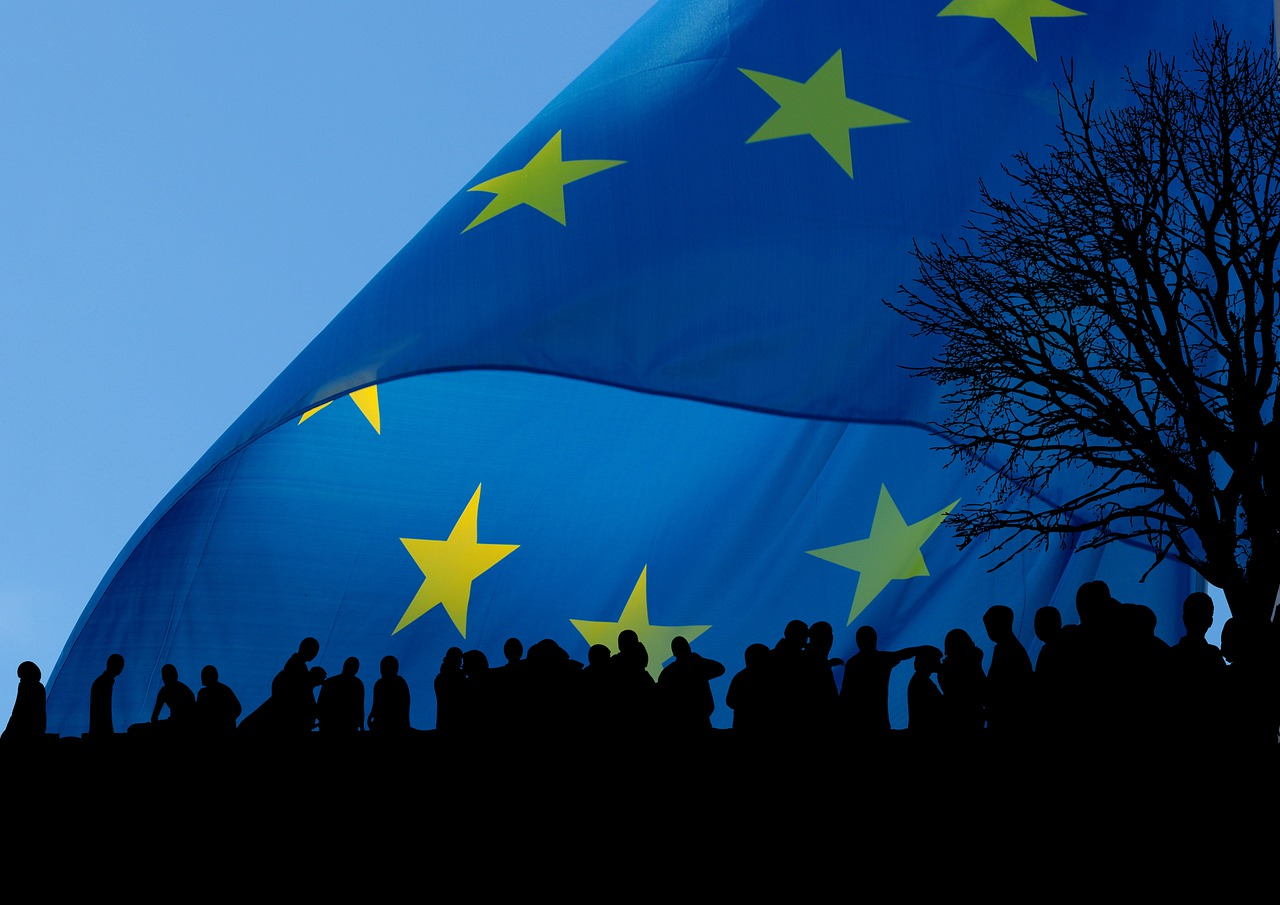 Karin de Vries
Utrecht University
‘a common policy on asylum, subsidiary protection and temporary protection’
(Art. 78(1) TFEU)
EU migration policy
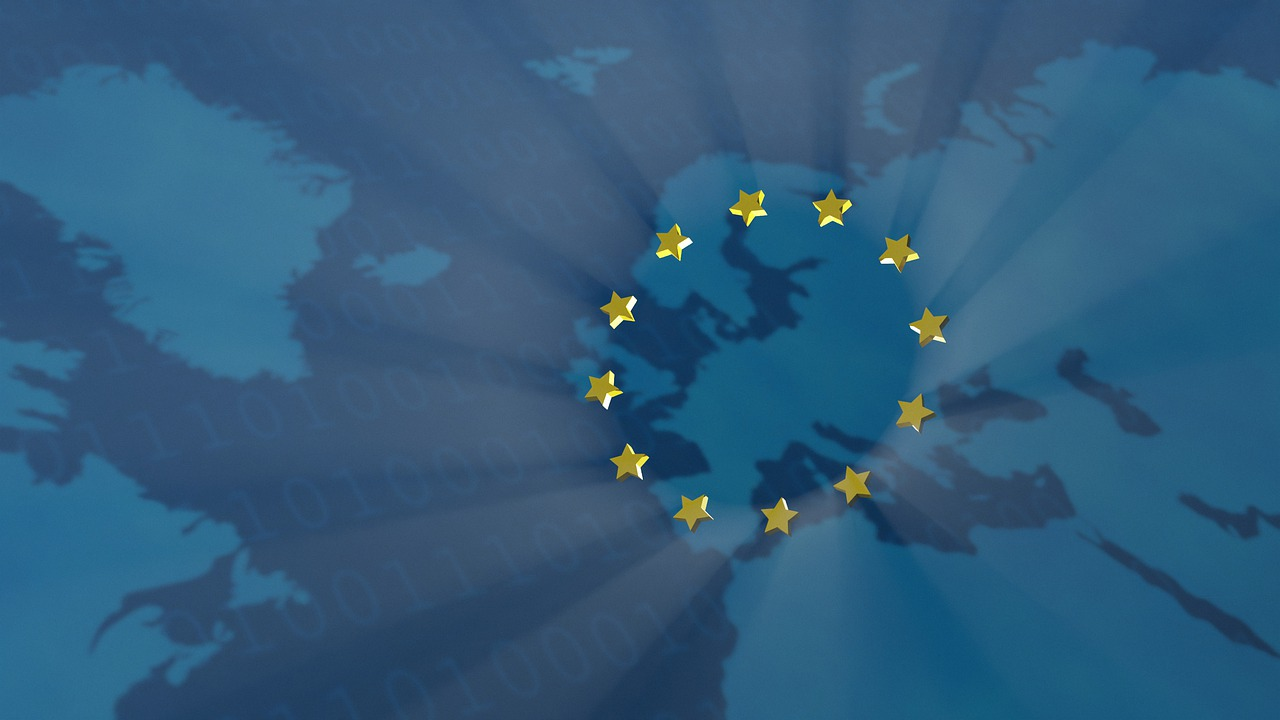 ‘checks on persons and efficient monitoring of the crossing of external borders’
(Art. 77(1)(b) TFEU)
‘a common immigration policy aimed at […] efficient management of migration flows [and] the prevention of […] illegal immigration’
(Art. 79(1) TFEU)
27-11-2023
The doctrine of sovereign migration control
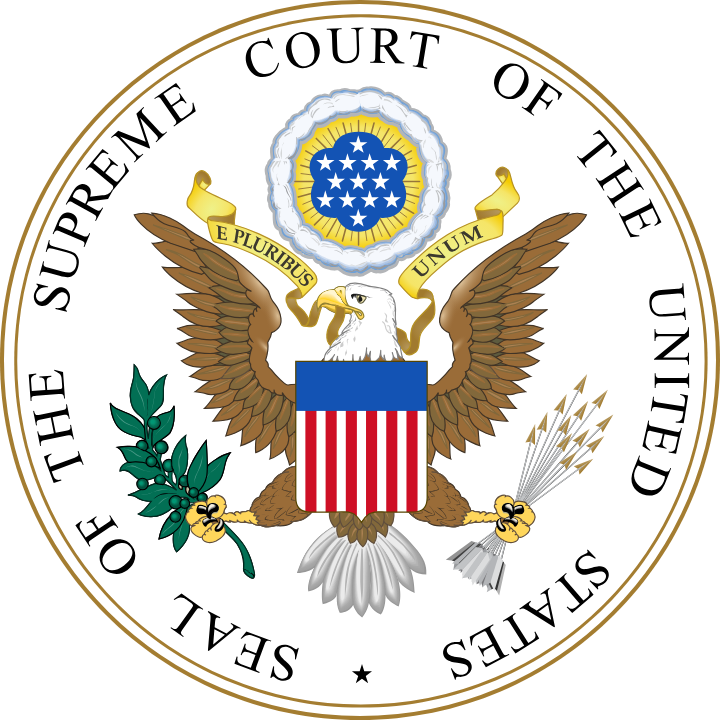 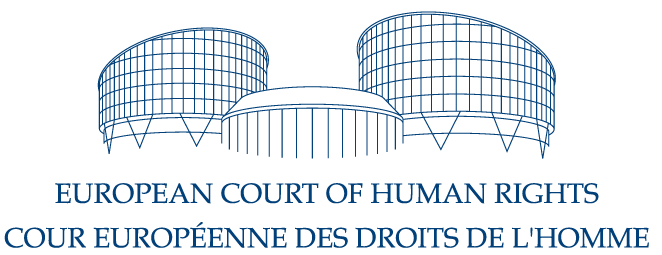 ‘Chinese exclusion cases’
(1889-1895)
‘Abdulaziz, Cabales & Balkandali v. the United Kingdom’
(1985)
3
27-11-2023
Race and EU migration policy
visa policy

conditions for long-term residence

discretion used by MS to differentiate between countries of origin

inequality in starting positions
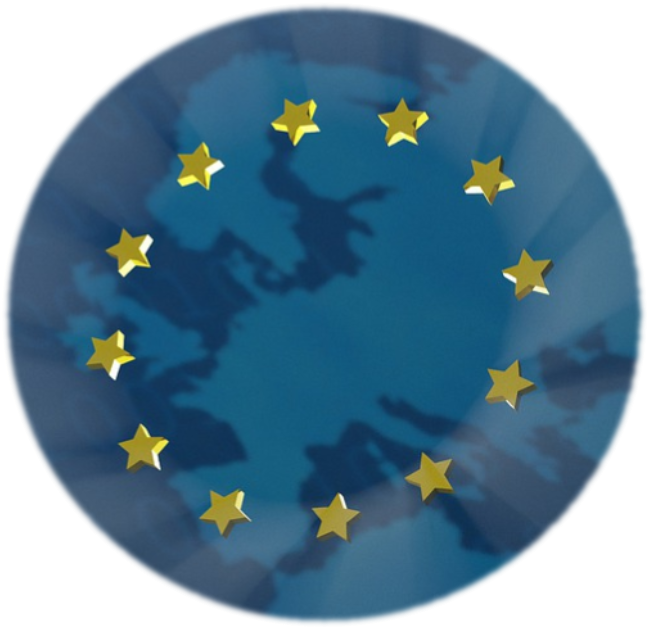 4
27-11-2023
Thank you for your attention!
5
27-11-2023